Participant and Parent Information Sheet
Map My Food Study
Information for Young People
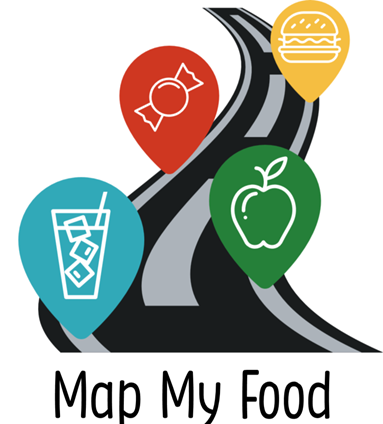 Why are you asking me to take part?
Everyday we make lots of choices about what to eat and drink, but we don't really understand why we choose certain foods and drinks. We are asking young people aged 11-18 years to help us with our research so we can better understand how they make their food choices.
What do you want me to do?
You will be asked to sign a form to show that you are happy to take part in the study. If you are under 16 years of age, then your parent or carer will also need to give their permission for you to take part. 
You will be asked to provide some details about yourself such as age, gender, ethnicity and how you live. 
You will be asked to complete an online questionnaire about the foods you have eaten in the past month and the people you interact with 
We will also ask you to provide contact details, so we can get in touch with you to provide instructions about downloading the app
You will be asked to download the Map My Food app onto your mobile phone and use it for 7 days.  
The app will use your phone’s GPS to track the journeys you make. This information is only stored after the journey is finished, so no one will know where you are in real time
The app will send you push notifications to ask you to record information about any food outlets (shops, restaurants, cafes) you visit and any foods you buy (See overleaf for more details about the app)
After you have used the app you will be given a £10 voucher to say ‘thank-you’
How do I take part?
If you would like to take part, get in touch with the research team by email: mapmyfood@mrc.soton.ac.uk
Map My Food
Further information for young people and parents
What will I be asked to do and what information will you collect?
After we have received your completed form, showing you are happy to take part in the study, we will ask you to complete a demographic form to tell us your age, gender, postcode, ethnicity and some details about how you live. You will then be asked to complete a questionnaire which includes questions about the foods you have eaten in the past month, the people in your social circle who may play a role in determining the food you buy and eat and some questions about the home you live in.  All these questionnaires will be completed online and should take no longer than 20 minutes to complete. 

After you have completed the questionnaires, you will be asked to download the study app. We will also ask you to provide contact details, so we can get in touch with you to  provide instructions about how to download the app. You will be given a unique username and password to log into the app. 

The study app will collect Global Positioning System (GPS) data in order to identify the areas you pass through during the study period. No-one will be able to use the GPS data to find out where you are in real time. The information about each journey is only stored after the journey has finished and will only be accessed by the study team. The app will also ask you to record information about any food outlets you visit and any foods you purchase during the study period.
How will you use the information about me?
All identifiable information will be removed from the data before we use it in our research. The GPS data will be organised in a way that will allow us to identify routes you have taken on each journey. We will then use this information to work out the different types of food outlets you have been exposed to over the study period. We will then compare this information with the information about the food outlets you visited, foods you have purchased and foods you have eaten.  

We will study the data you provide about your visits to food outlets and the foods you buy to understand more about what factors play a role in the food decision teenagers make for themselves.  The data you provide will only  be used for approved health research.
About the app…
The app uses the GPS sensor in your mobile phone to detect when you are making a journey. On these journeys, the GPS is read every 150 metres and these positions are saved in order to allow us to identify the routes you have taken. Once the phone detects that the movement has stopped for roughly 5 minutes, it will record the journey as complete. At 3 times throughout the day you will be asked if you have visited any food outlets (restaurants, shops, cafes etc.) and if you bought any food or drinks items.
Battery life… The app has been designed to use the minimum amount of battery. However, it is likely that you will experience slightly higher battery usage than normal during the study period
Phone storage… In order to download the app, there will need to be adequate space on your mobile phone. The app will use roughly 20 MB of storage space.

Data usage…  The app does not use large amounts of data, roughly 20MB over a month period. We are asking you to use the Map My Food app for only 1week, this time period should not be a significant amount of data to use.
Who will see my data?
Your participation and the information we collect about you during the course of the research will be kept strictly confidential. Members of the research team at the University of Southampton will have access to the data in order to conduct analysis.

The company that developed the Map My Food app is Locatienet BV, Netherlands. They will have access to the data collected but will not be able to link it to you. Locatienet will only be allowed to process the data as per instructions provided by the University of Southampton research team.

Responsible members of the University of Southampton or monitoring authorities may be given access to data about you for monitoring purposes and/or to carry out an audit of the study to ensure that the research is complying with rules. All of these people have a duty to keep your information confidential. 

In the future, a version of the data from this study, in which you cannot be identified, may be made available for other research teams to conduct secondary analysis about health. They will not be able to link you to the data.
What if I would prefer not to take part or change my mind?
It is your choice whether stop collecting and processing your data as soon as possible. You can also stop using the Map My Food app by deleting it at any time.  

You also have the option to request that all the data that haor not you take part in this research study. If you no longer want to take part, we will s already been collected from you is deleted from the study database. However, if all your identifying information has been removed from your data, or it has been published, it cannot be deleted.
What will happen to the results of the study?
The results will be written up into a research document as part of a PhD project, which is a higher-level university degree. They may also be presented at conferences and published in academic journals. You can ask for a summary of the findings by contacting the research team. You will not be identifiable in any outputs of this research.
Possible benefits and disadvantages to taking part
The increased battery and data usage on your mobile phone are two potential disadvantages to taking part in this study. However, we hope that you will value the opportunity to take part in real scientific research.
Are there any risks involved?
The risks of taking part in this study are considered very minor.  All the data you provide as part of this study will be stored securely and will be handled in accordance to data protection rules. There is a risk that data could be accessed by an unauthorised third party however every effort will be made to prevent this from happening. There is also a possibility the participants many find completing the study questionnaires and using the app distressing.  Participant are free to withdraw from the study at any time.
If you have any problems with using the app you should contact the research team using the contact details provided at the bottom of this information sheet. 

If you have a concern about any aspect of this study, please contact the researchers who will do their best to answer your questions. If you remain unhappy or have a complaint about any aspect of this study, please contact the University of Southampton Research Integrity and Governance Manager (023 8059 5058, rgoinfo@soton.ac.uk).
What happens if there is a problem?
If you have questions for the research team, please contact Sarah Shaw using the information below.
Email:  mapmyfood@mrc.soton.ac.uk
Telephone: 02380 764010
Who has approved this study?
This study has been reviewed and approved by the University of Southampton Faculty of Medicine Ethics Committee.
Who is paying for and running the study?
The study is being paid for by the National Institute for Health Research (NIHR) Southampton Biomedical Research Centre, which is funded by the government.
What if I have questions?
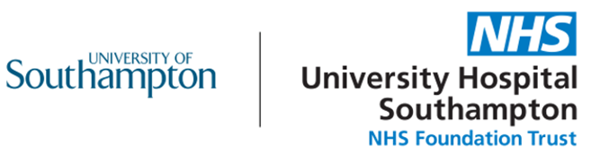 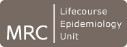 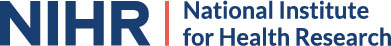 Version 3.0: 12/08/2020
ERGO 57044
Data Protection Privacy Notice
The University of Southampton conducts research to the highest standards of research integrity. As a publicly-funded organisation, the University has to ensure that it is in the public interest when we use personally-identifiable information about people who have agreed to take part in research.  This means that when you agree to take part in a research study, we will use information about you in the ways needed, and for the purposes specified, to conduct and complete the research project. Under data protection law, ‘Personal data’ means any information that relates to and is capable of identifying a living individual. The University’s data protection policy governing the use of personal data by the University can be found on its website (https://www.southampton.ac.uk/legalservices/what-we-do/data-protection-and-foi.page). 
 
This Participant Information Sheet tells you what data will be collected for this project and whether this includes any personal data. Please ask the research team if you have any questions or are unclear what data is being collected about you. 
 
Our privacy notice for research participants provides more information on how the University of Southampton collects and uses your personal data when you take part in one of our research projects and can be found at http://www.southampton.ac.uk/assets/sharepoint/intranet/ls/Public/Research%20and%20Integrity%20Privacy%20Notice/Privacy%20Notice%20for%20Research%20Participants.pdf 
 
Any personal data we collect in this study will be used only for the purposes of carrying out approved research and will be handled according to the University’s policies in line with data protection law. If any personal data is used from which you can be identified directly, it will not be disclosed to anyone else without your consent unless the University of Southampton is required by law to disclose it. 
 
Data protection law requires us to have a valid legal reason (‘lawful basis’) to process and use your Personal data. The lawful basis for processing personal information in this research study is for the performance of a task carried out in the public interest. Personal data collected for research will not be used for any other purpose.
 
For the purposes of data protection law, the University of Southampton is the ‘Data Controller’ for this study, which means that we are responsible for looking after your information and using it properly. The University of Southampton will keep identifiable information about you for 15 years after the study has finished after which time any link between you and your information will be removed.
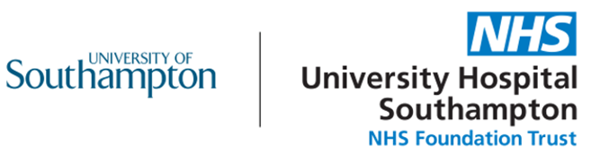 Version 3.0:  12/08/2020
ERGO: 57044
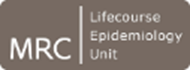 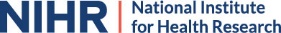